18. Europäischer Verwaltungskongress 2013: Verwaltungspraxis in Europa 28.03-01.03 2013
“Verwaltung zwischen Prozess-optimierung und Bürgerorientierung ?”
Haus der Wissenschaft Bremen
Kultursaal Arbeitnehmerkammer Bremen
Herzlich Willkommen beim Forum Personalmanagement
Michael Klöker und Theo Koning
Forum Personalmanagement
Umdenken in der Mitarbeiterförderung

Balance zwischen Mitarbeitergesundheit/-zufriedenheit und Aufgabenerledigung
Forum Personalmanagement: ein Skala an Themen
Von Gesundheitsmanagement bis zu Neuroleadership
und von Rückentraining bis zu Talententwicklung
mit zusätzlich noch Aufmerksamkeit für die Rolle von Emotionen
Focus : 3 Elemente
Persönliche Verfassung  und Entwicklung der Mitarbeiter in de Verwaltung
Strategische und nachhaltige Betreuung  der Beschäftigten
Employer branding: für Mitarbeiter attraktive Fördermassnahmen
ReferentINNen Donnerstag und Freitag
Heiko Willmann (Kreisverwaltung Pinneberg)
Dr. Joachim Benedix (Stadt Kassel)
Kerstin Kiefer (Kreisverwaltung Recklinghausen) 
Jos van Kempen (m.a.) & Mareikje Pfenning         (Hanze Universy of Applied Sciences, Groningen)

Prof. Dr. Wolfgang Pippke (Institut für Verwaltungswissenschaften (ifV) Gelsenkirschen)
Frank Schabel (Hays AG)
Themen der Vorträge
Donnerstag:
Die Rolle der Führungskraft im betrieblichen Gesundheits-management (Willmann)
Fortbildung  und Gesundheits-management (Benedix)
Gesund bleiben in Verän-derungsprozesse (Kiefer)
Social Capital, Führung und Talententwicklung (van Kempen/Pfenning)
Freitag:
Neuroleadership und Emotionen (Pippke)
HRM im öffentlichen und im privaten Sektor (Schabel)
zurückkehrende Aspekte
Rolle der Mitarbeiter bei Personalentwicklung
Rolle der Führungskraft
Art der Personalentwick-lung: Betreuung, Gesund-heitsmanagement, Talent-entwicklung, Neuroleadership)
Privates und öffentliches HRM
Emotionen
Einleitung, Moderation und Abschluss
Michael Klöker, Chefredakteur “innovative VERWALTUNG”
Drs Theo Koning, Hochschullehrer HRM Hanze University, Groningen
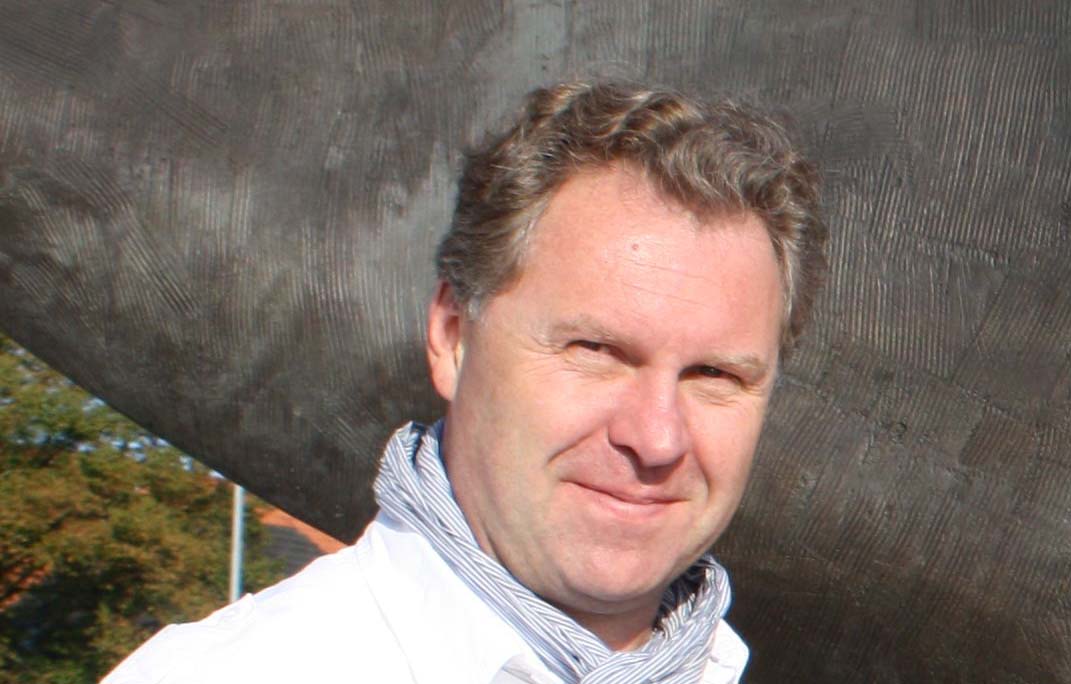